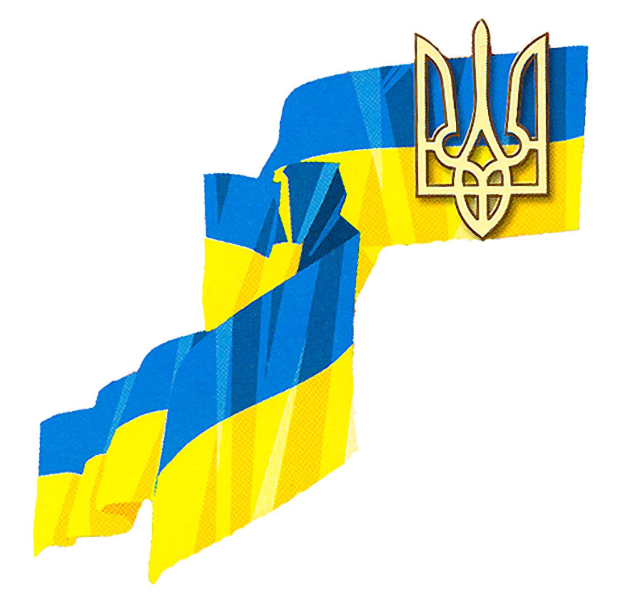 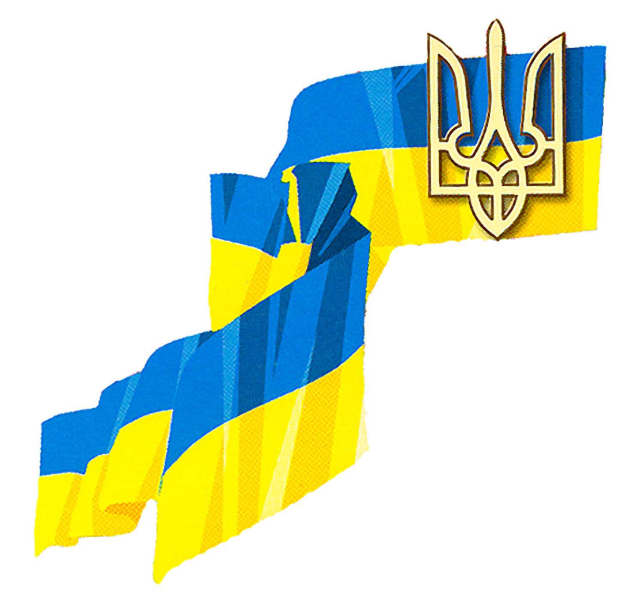 Лящівський навчально – виховний комплекс 
«Дошкільний навчальний заклад – загальноосвітня школа І – ІІІ ступенів» 
Чорнобаївської районної ради
Черкаської області
Підпроєкт Ліги старшокласників«Патріоти на захисті Батьківщини»
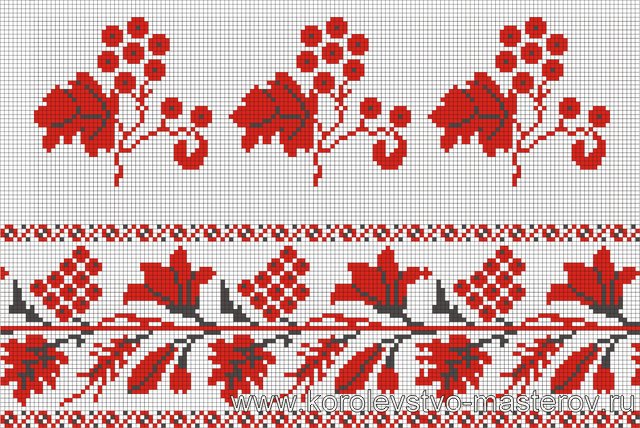 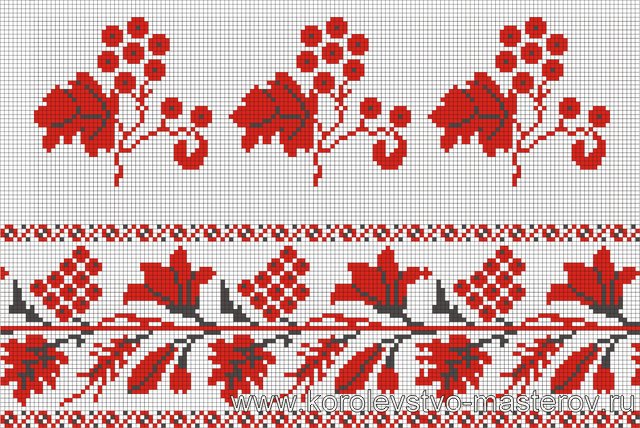 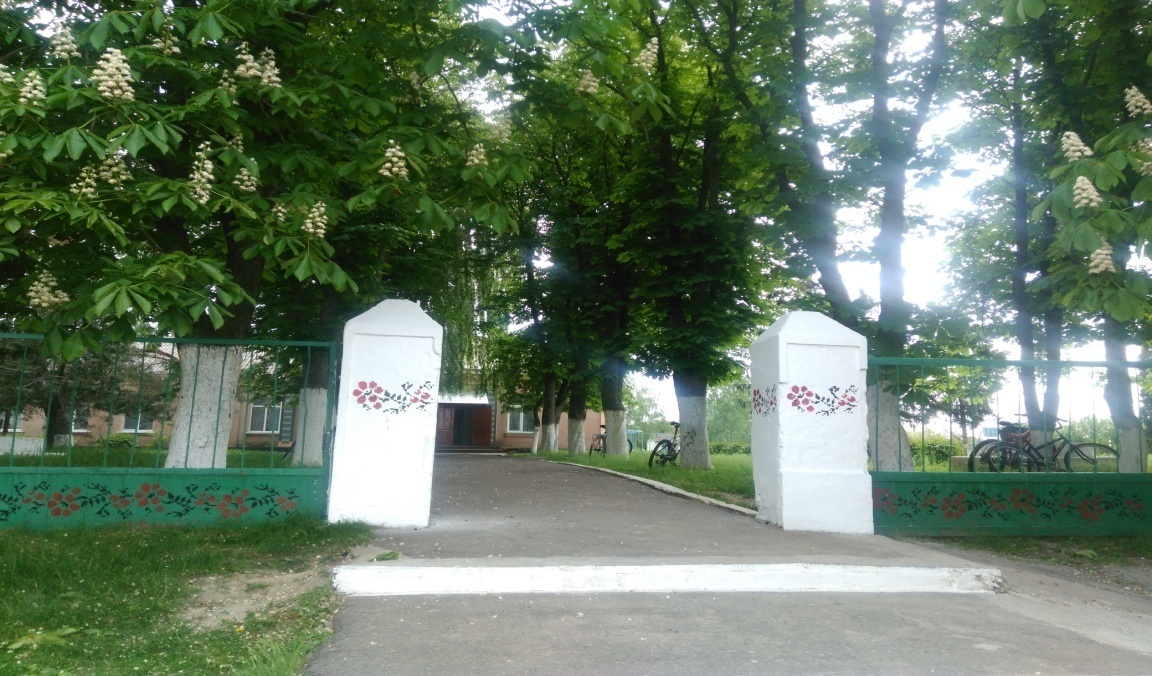 Чи все в житті стосується тебе?
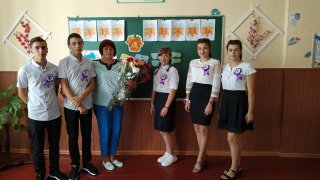 Проєкт підготували учні 11 класу
Керівник Білецька Н.В.
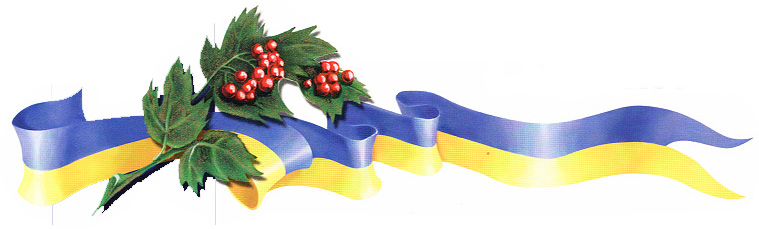 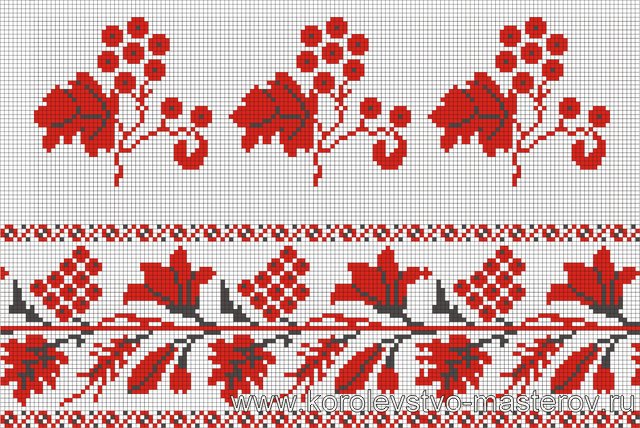 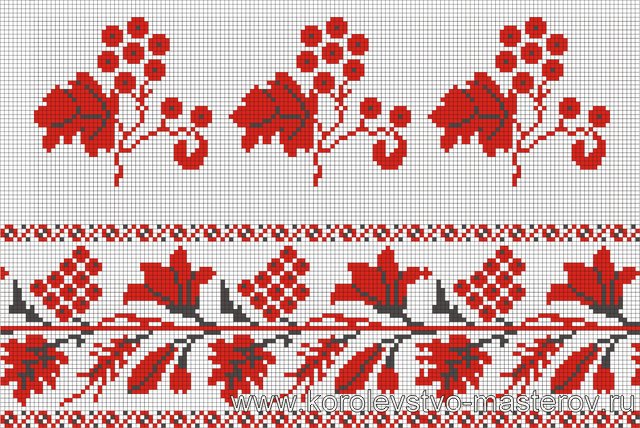 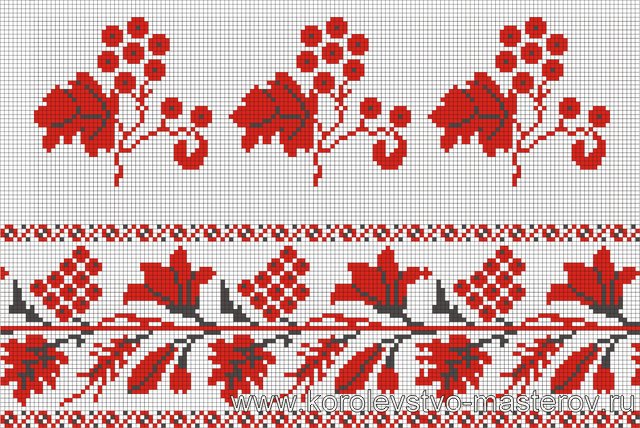 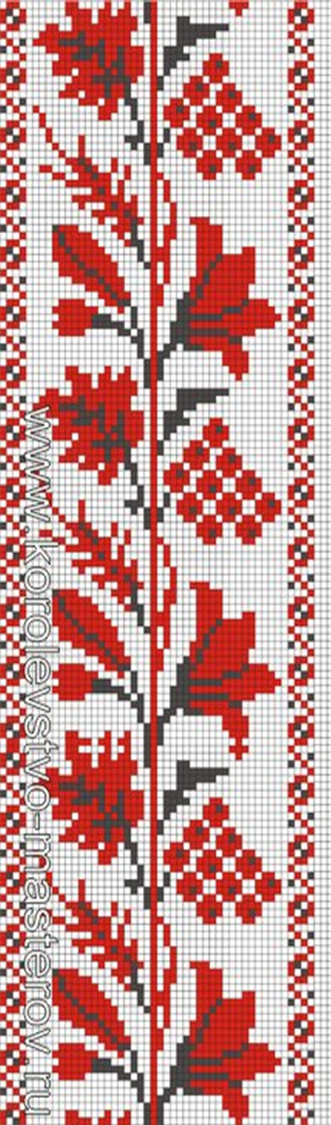 Мета проєкту:
виховання небайдужості до Батьківщини, її історії, традицій;
усвідомлення учнями причетності й відповідальності за долю своєї країни;
виховувати гордість за подвиги   українського народу у важкі часи для України.
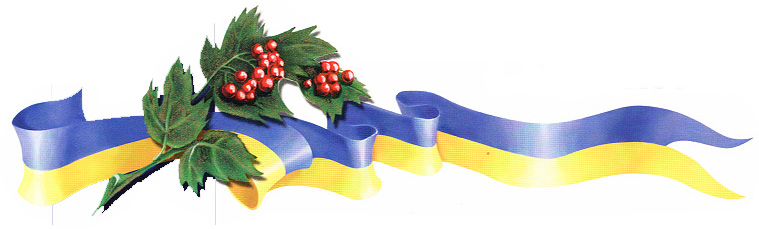 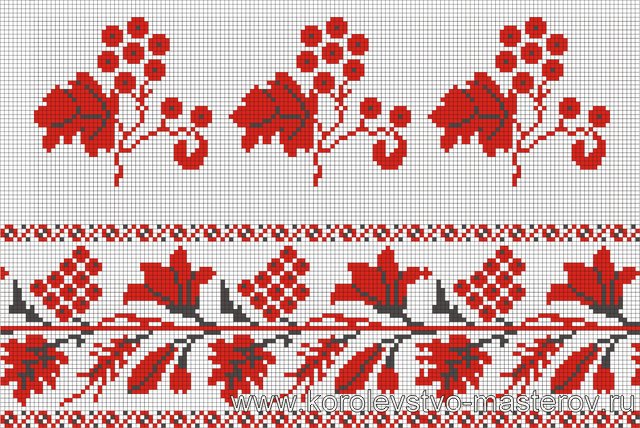 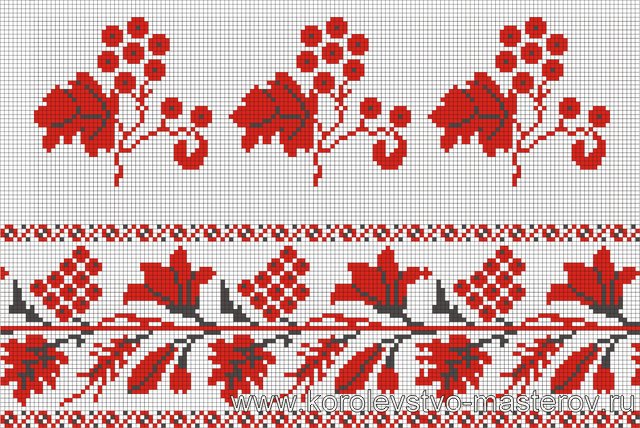 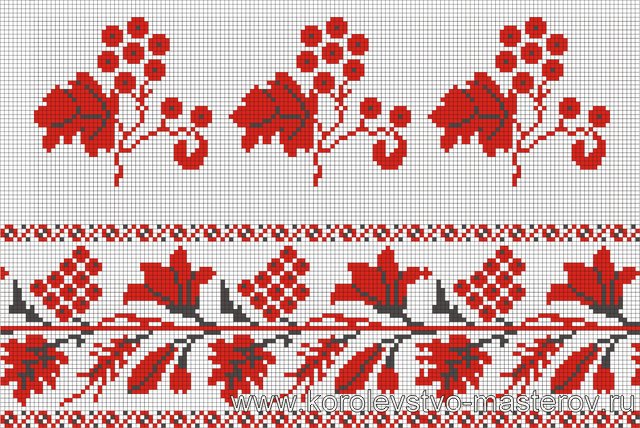 Допомога воїнам АТО
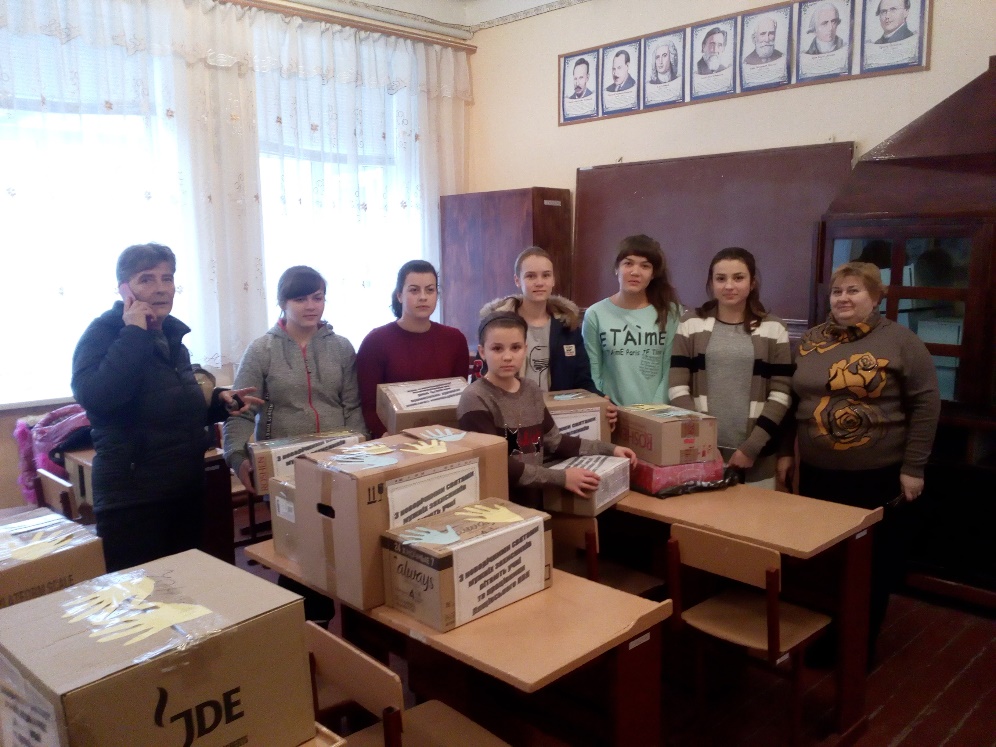 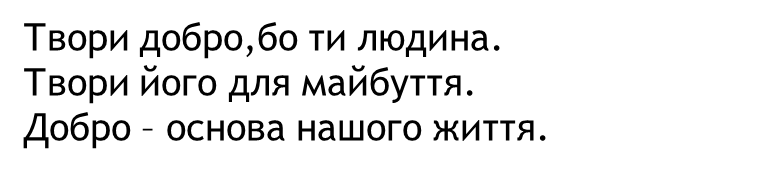 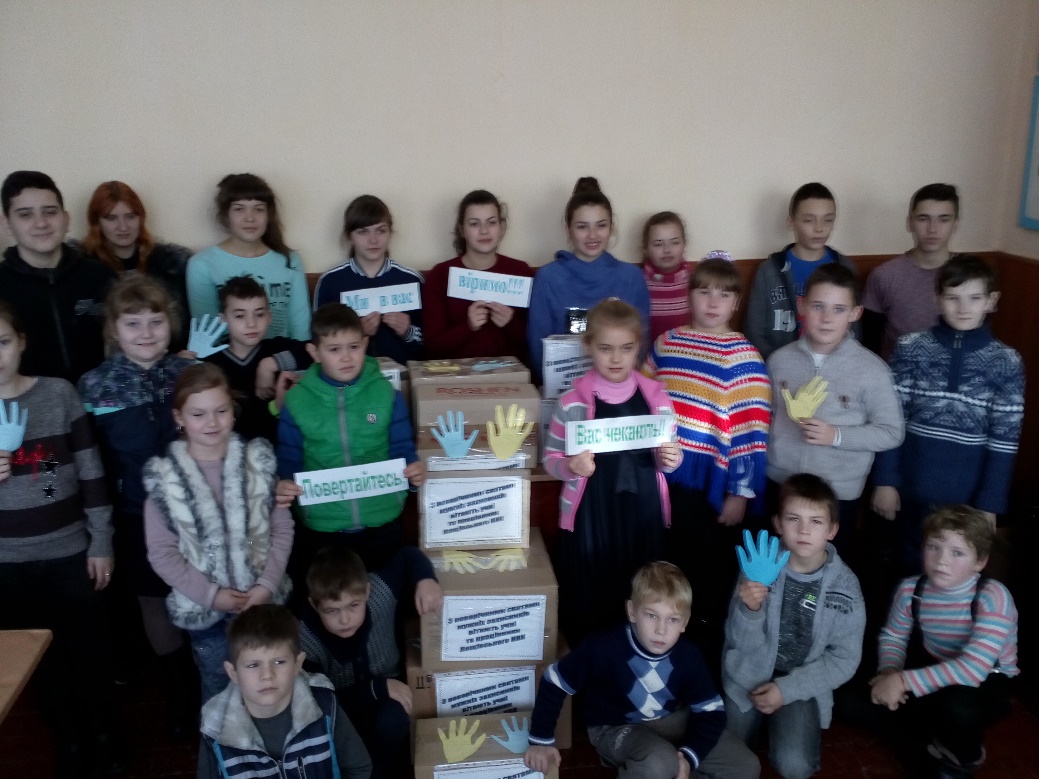 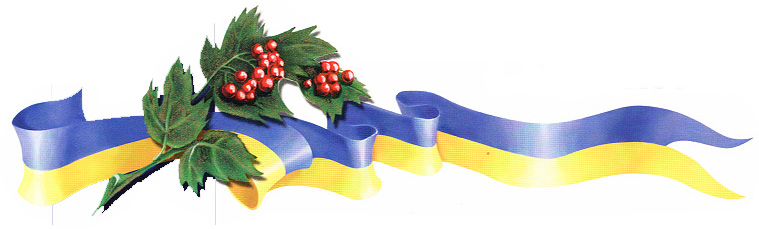 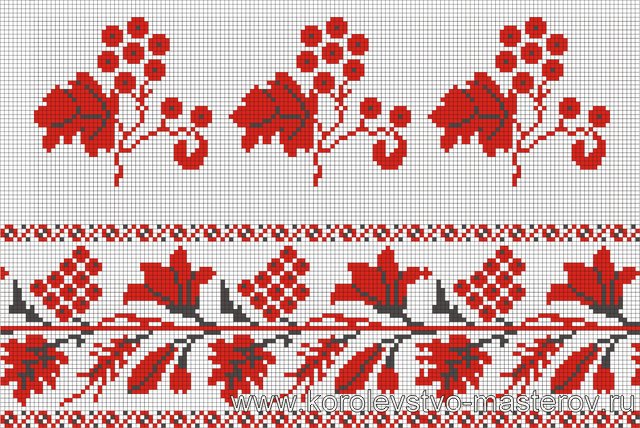 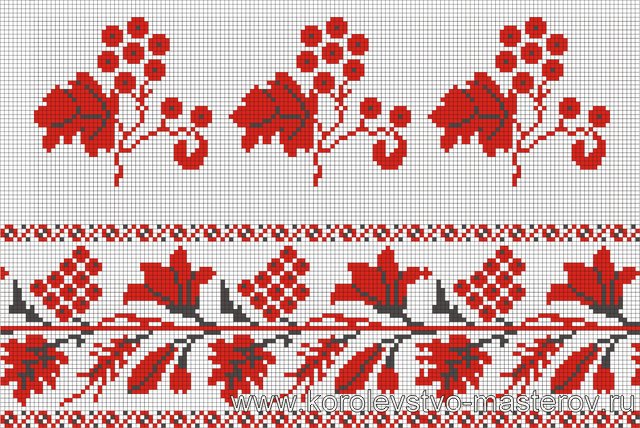 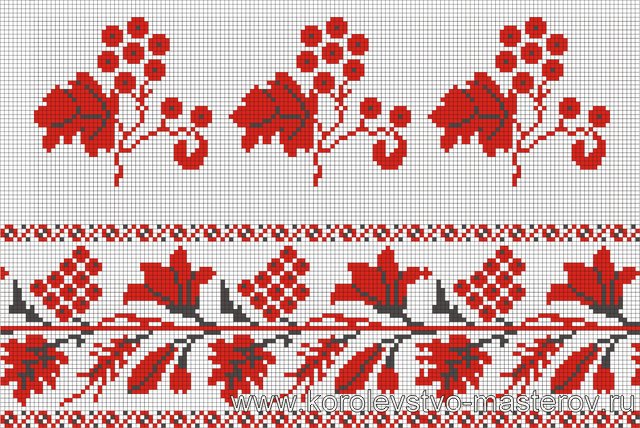 Виготовлення оберегів воїнам АТО
Лист воїну АТО
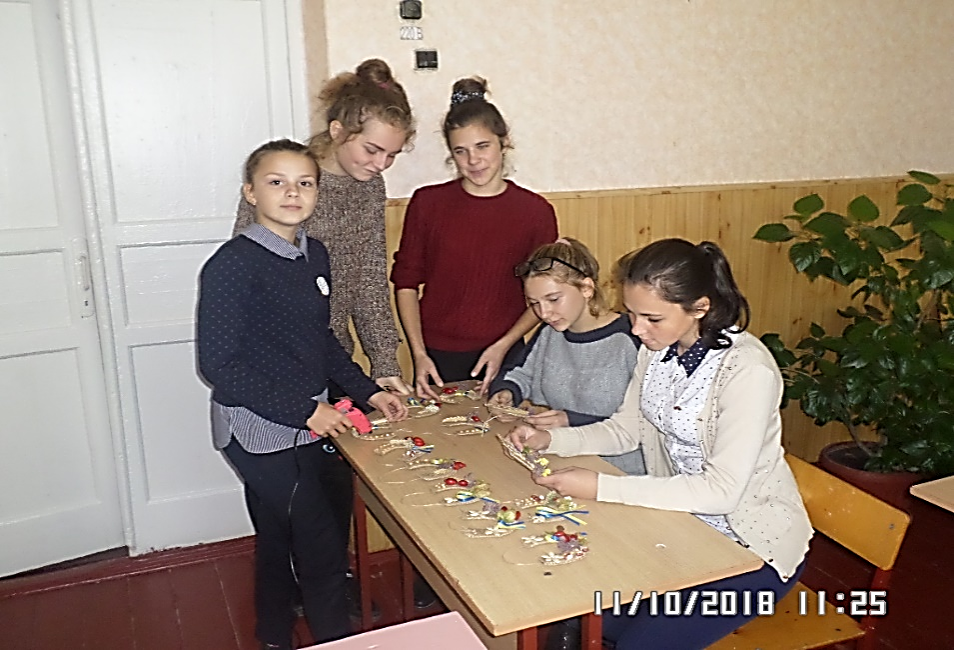 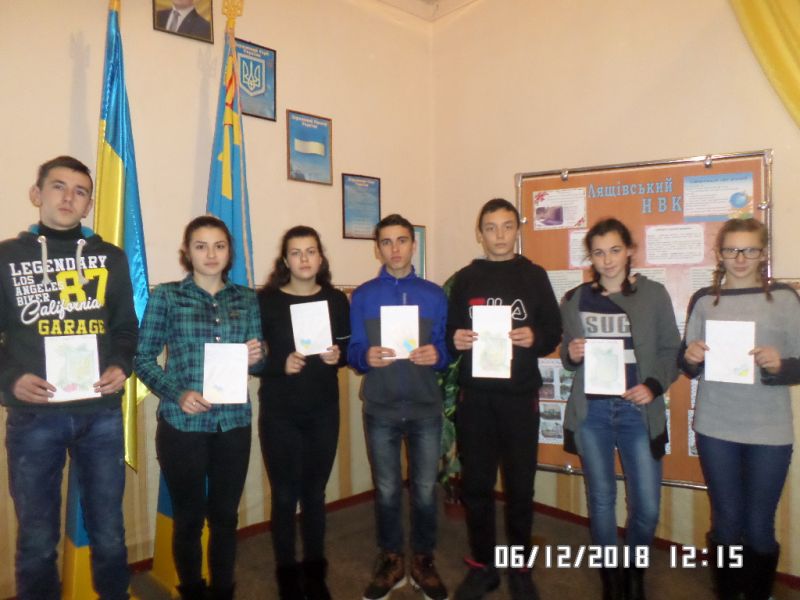 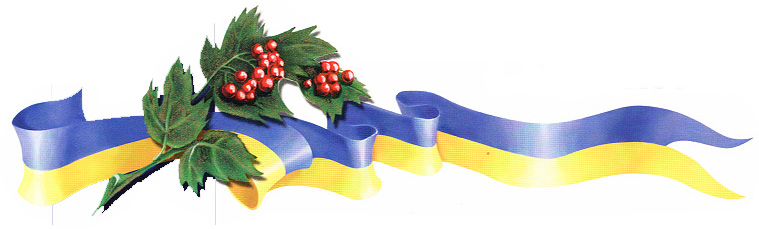 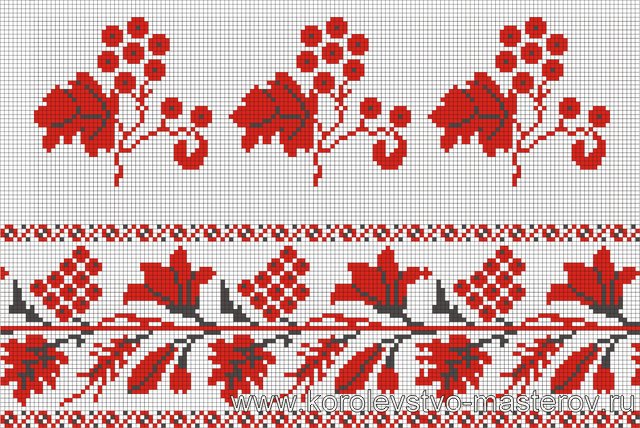 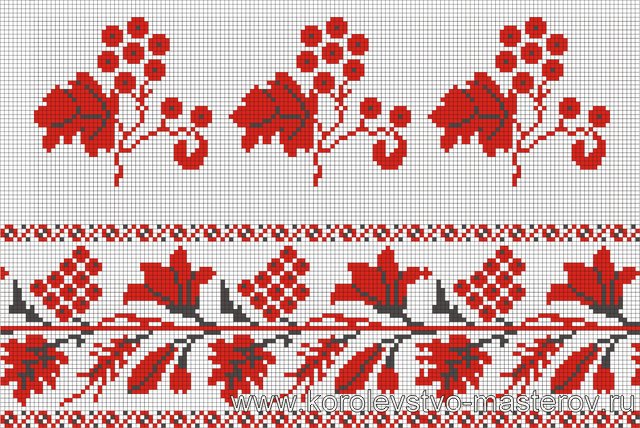 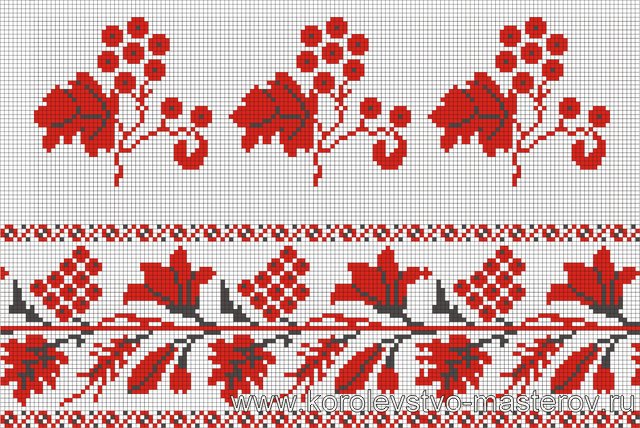 День вишиванки
Вишиванка - символ Батьківщини,
Дзеркало народної душі,
Не для когось, не для забаганки,
 А для себе ти її носи.
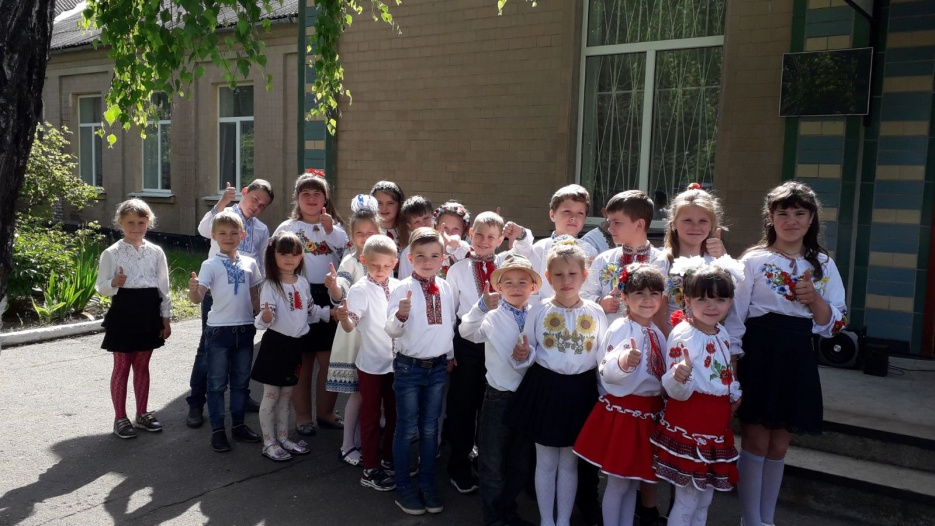 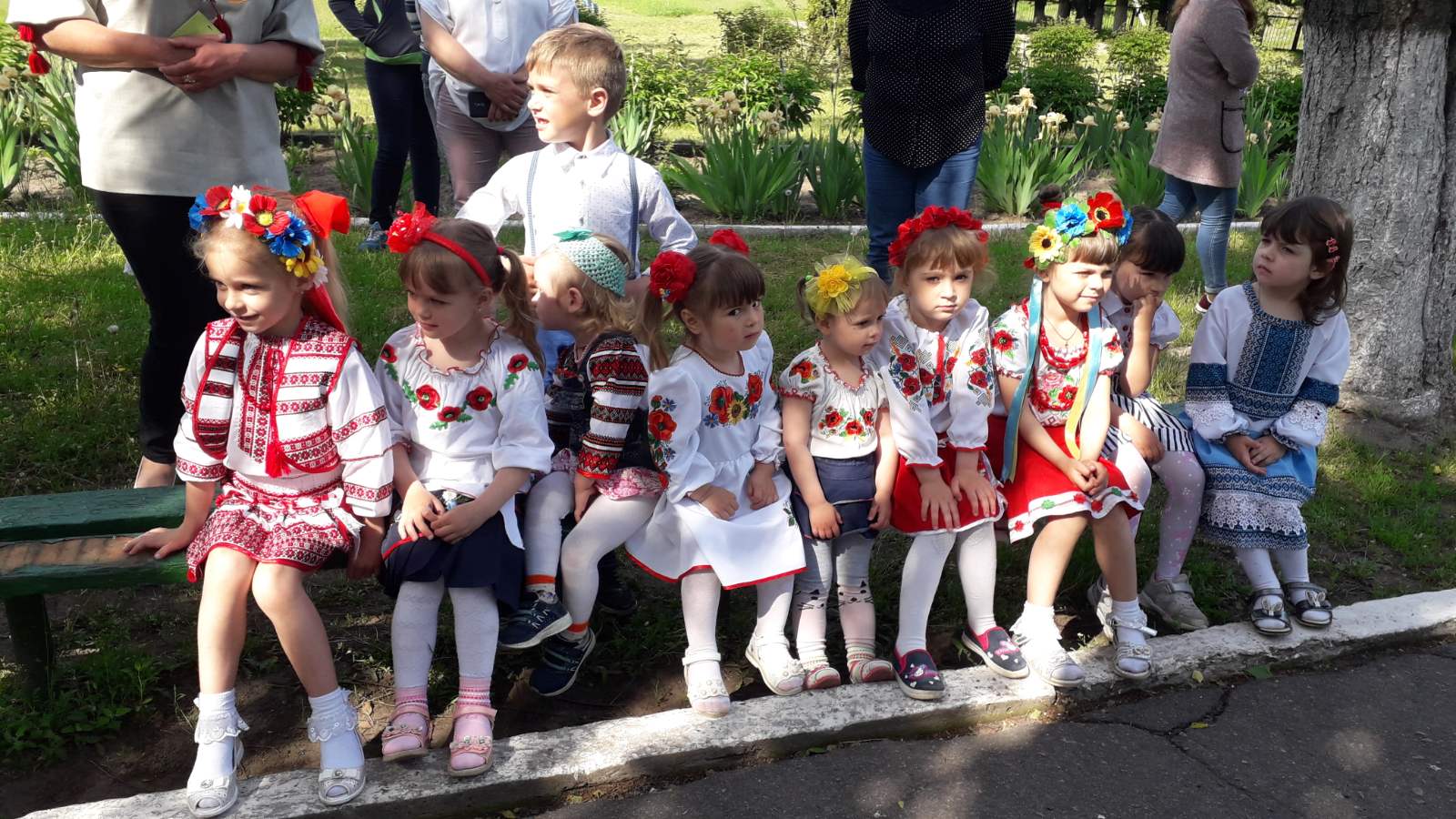 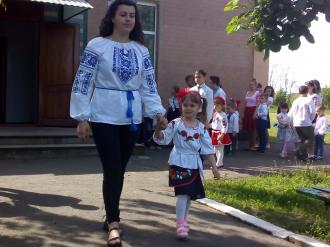 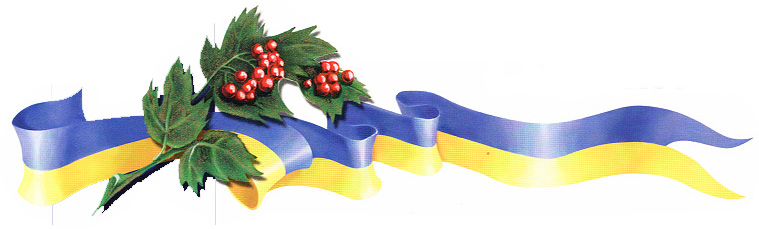 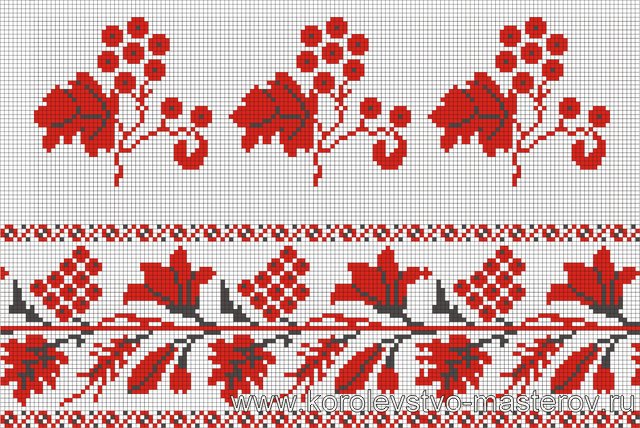 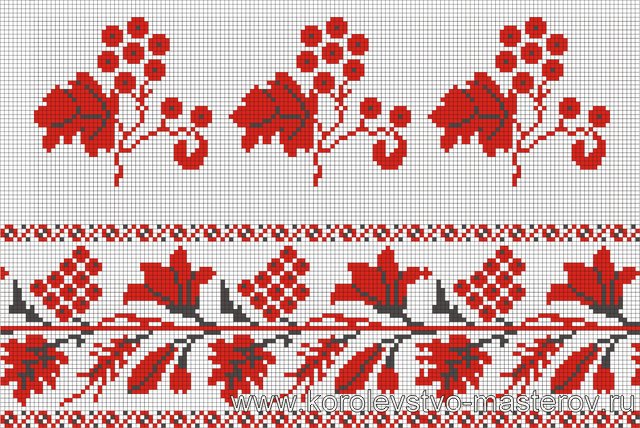 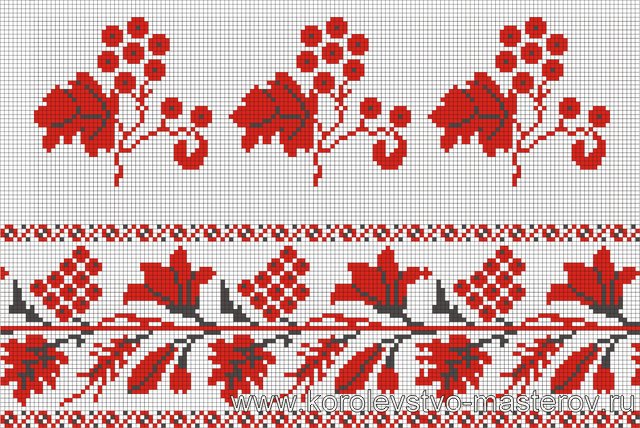 Акція «Голуб миру»
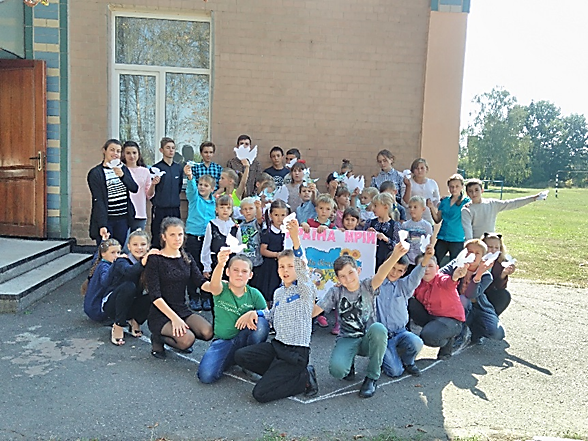 Ми хочемо, щоб мир був на землі. Щоб сонце світило тепло й яскраво, Співали дзвінко пташки, І мама і тато щасливі були.
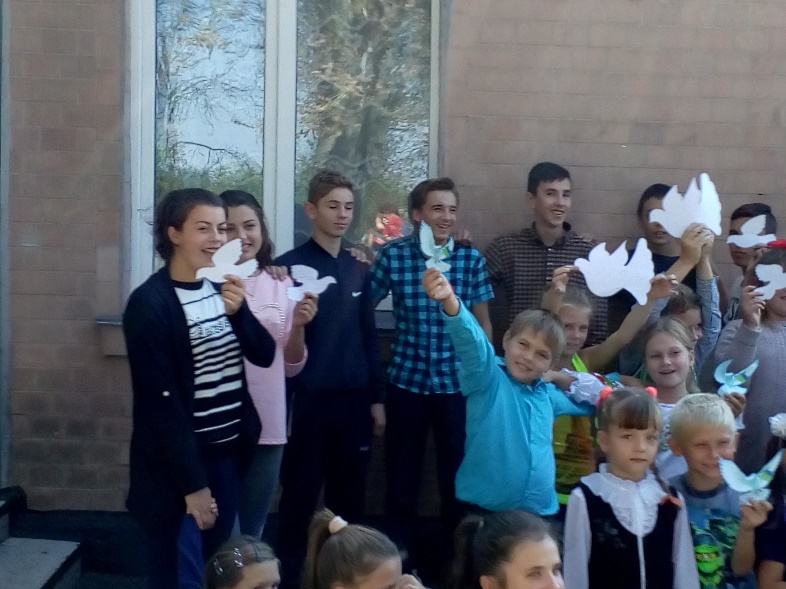 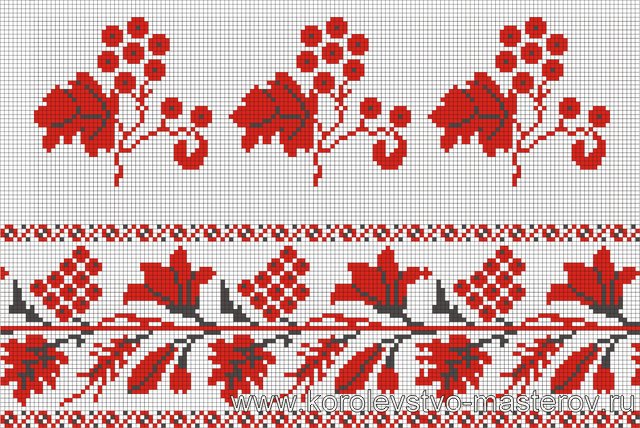 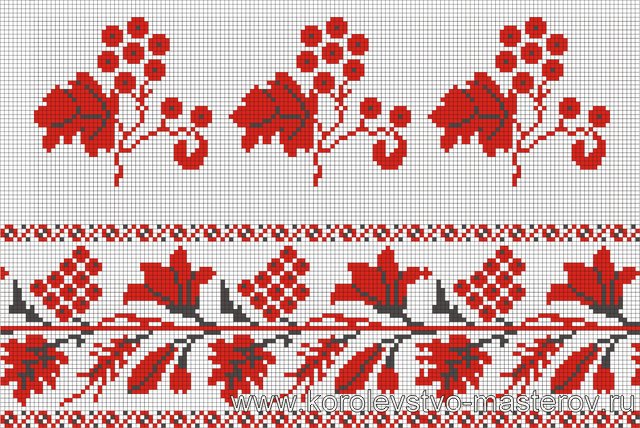 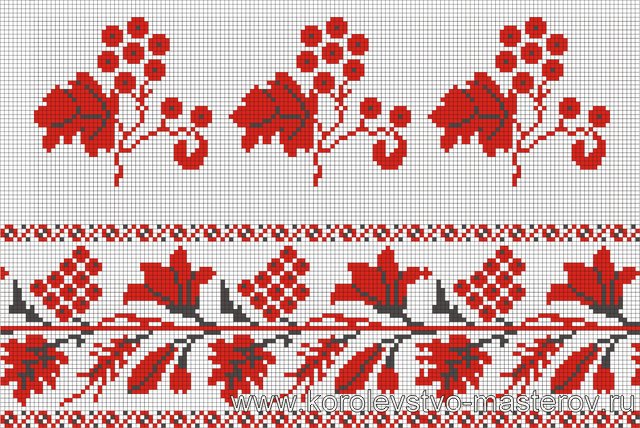 День прапора
Прапор — це державний символ, 
він є в кожної держави; 
це для всіх — ознака сили, 
це для всіх — ознака слави.
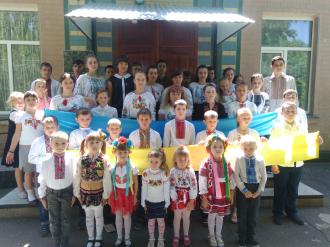 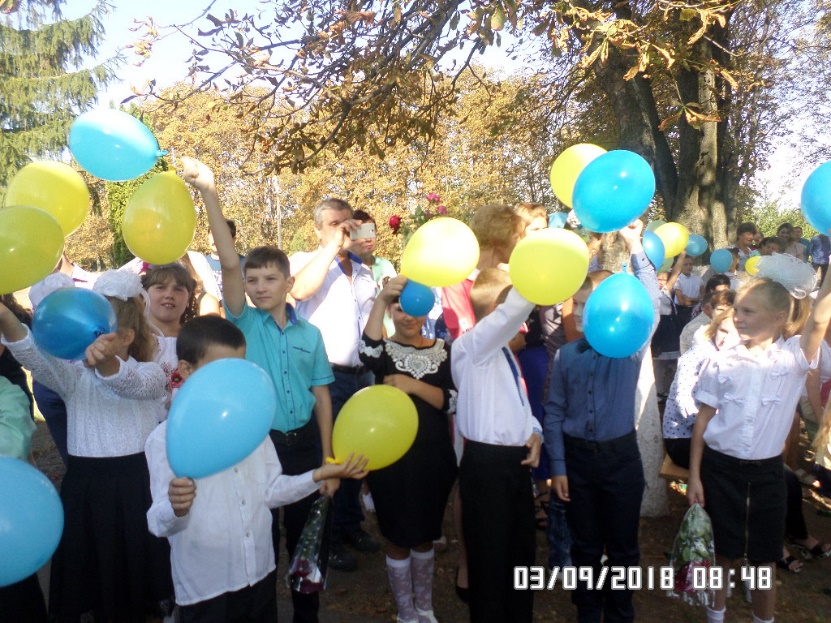 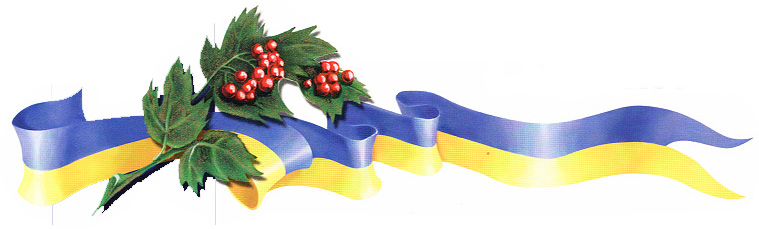 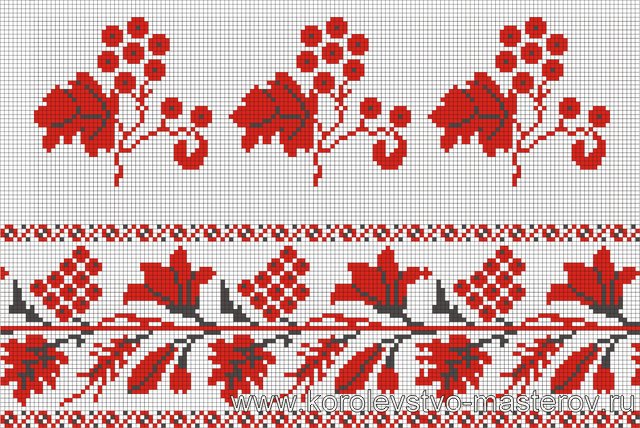 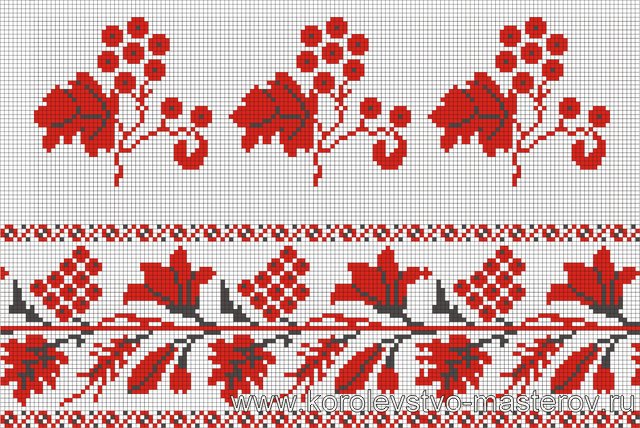 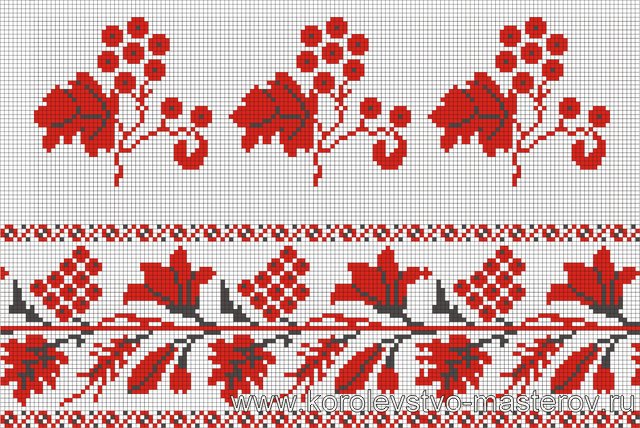 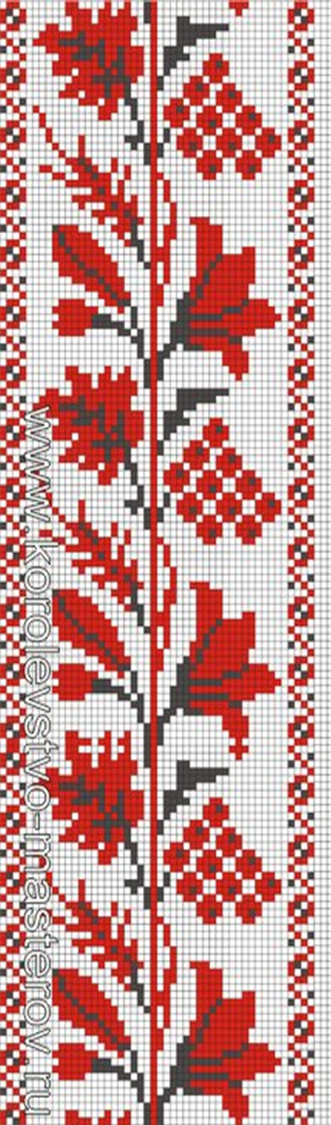 Флешмоб до Дня української мови та писемності
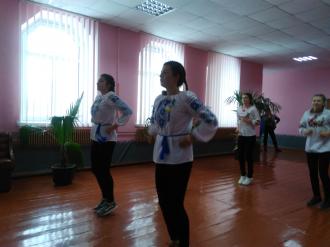 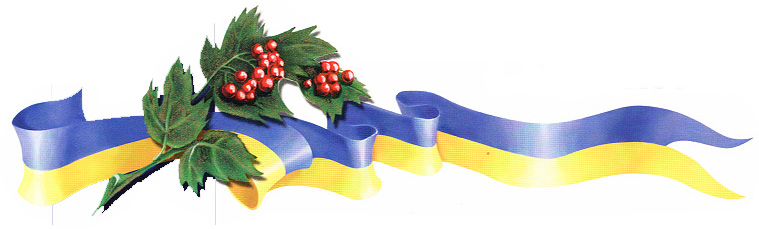 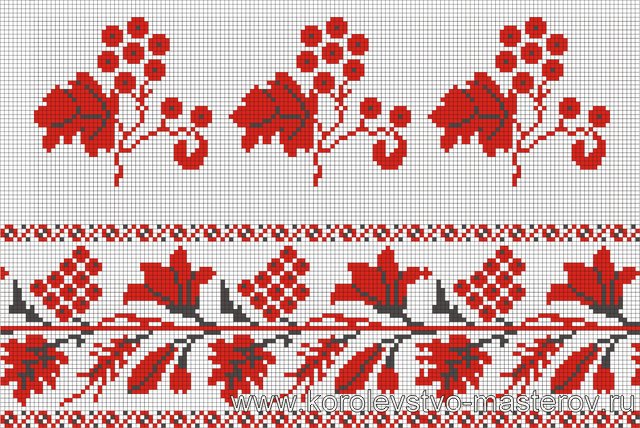 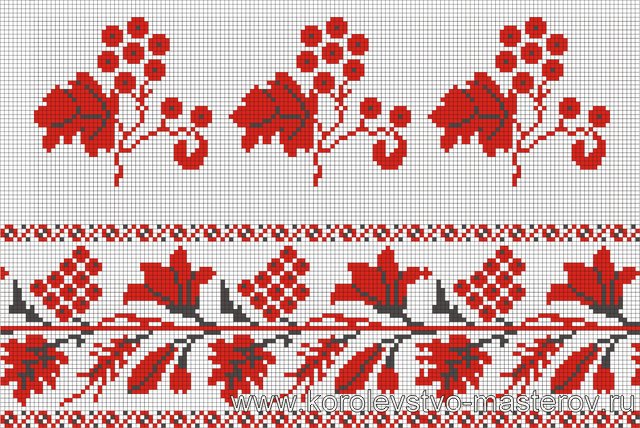 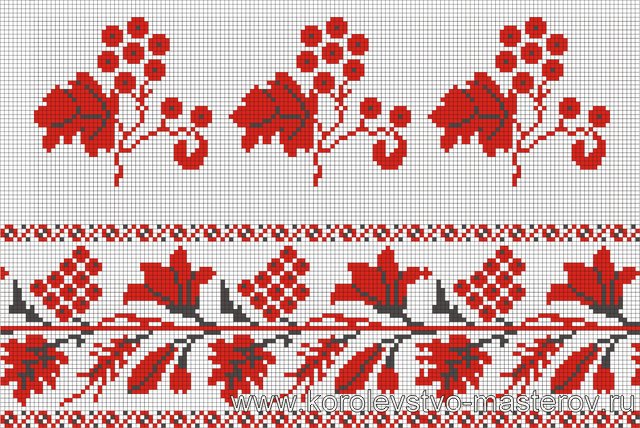 Козацькі забави
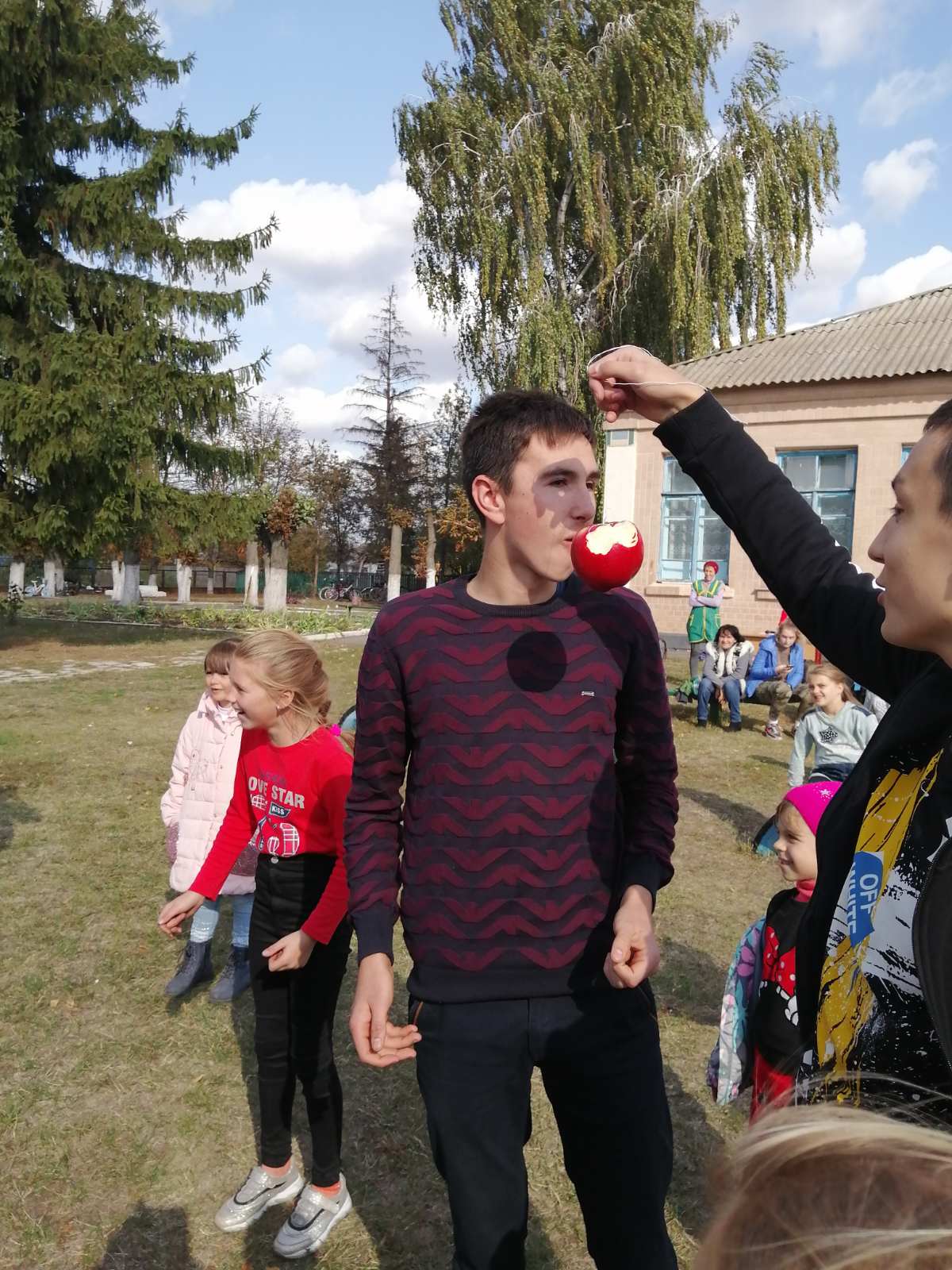 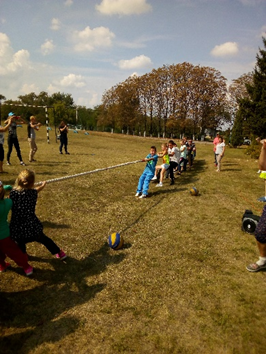 Сьогодні свято, конкурс нині.Сьогодні в нас козацтво тут.Козацькі ігри всіх нас ждутьНумо, хлопці, покажіться!
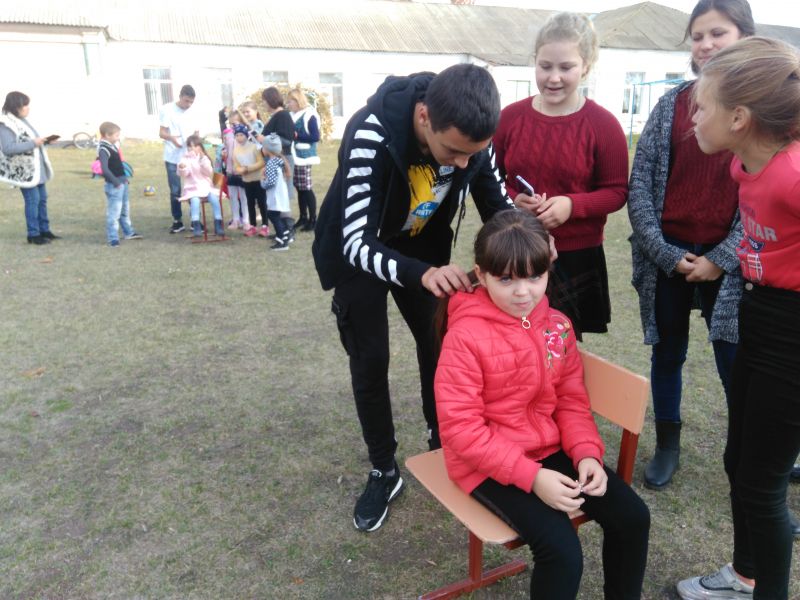 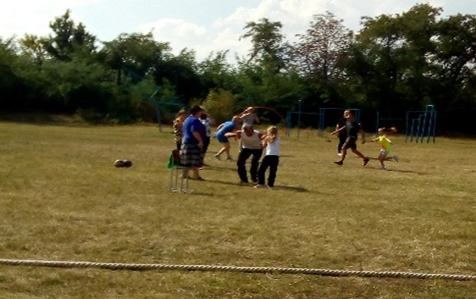 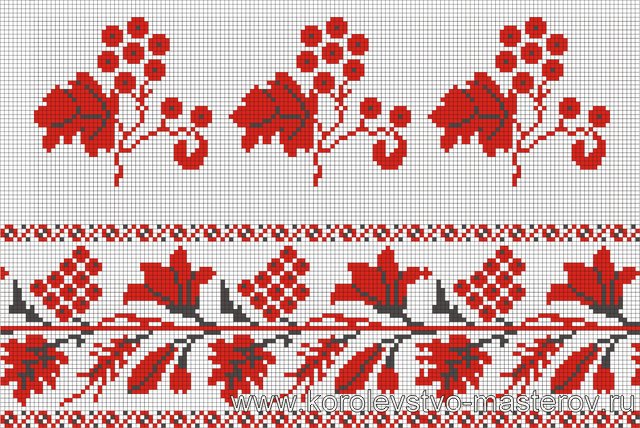 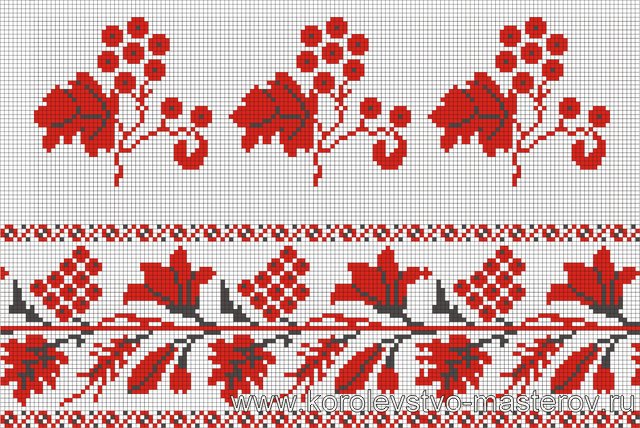 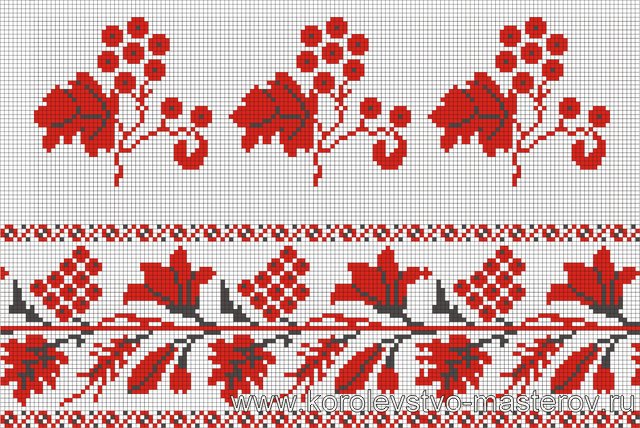 Зустріч з воїнами АТО
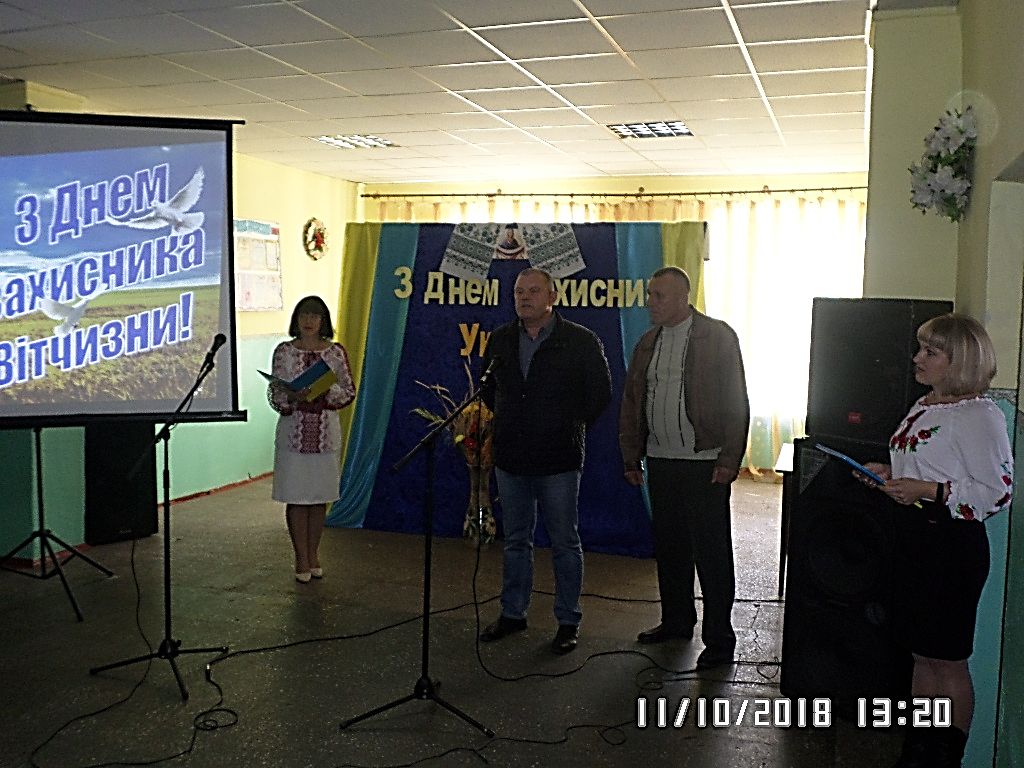 Ти гордо й сміло дивишся у очі смерті,
Бо знаєш, що пішов ти за народ.
Ти не прожив життя іще і чверті,
Але багато витримав негод.
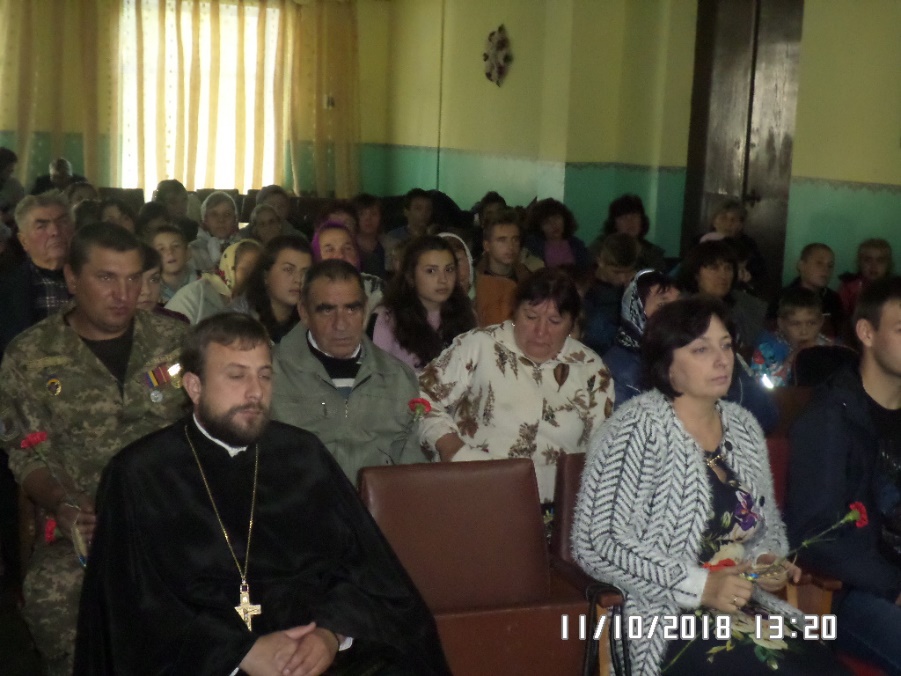 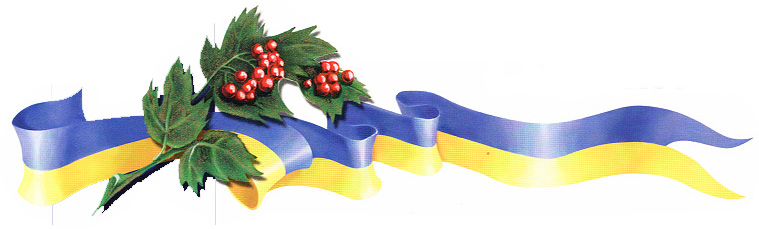 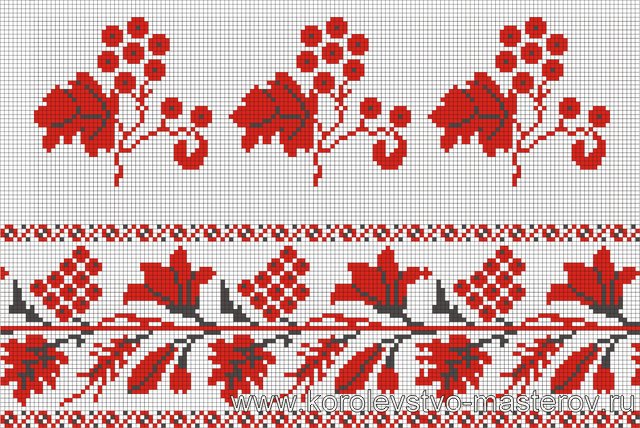 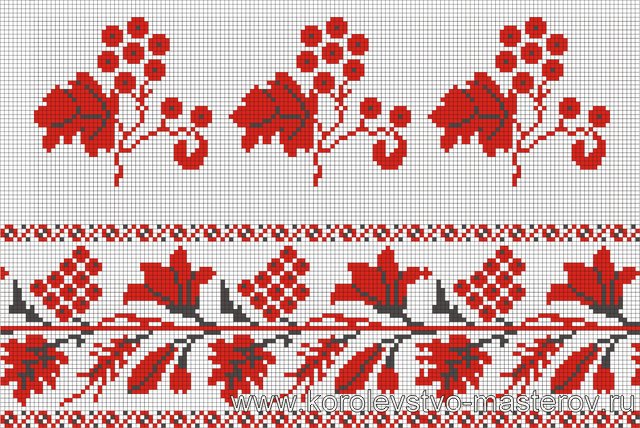 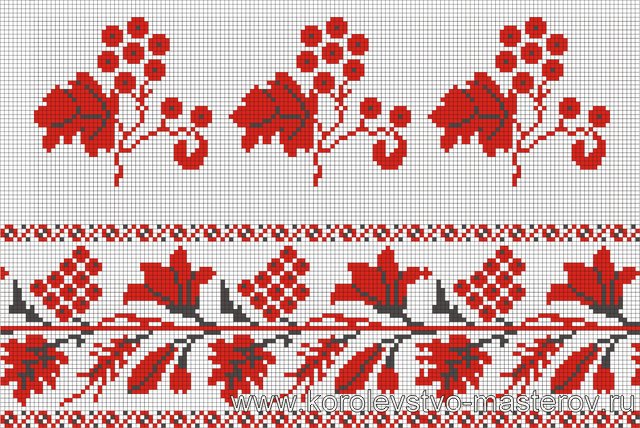 День пам'яті і примирення
Пам’ятайте про тих, що за правду повстали,
Пам’ятайте про тих, що лягли на заставах.
Пам’ятайте про тих, що стрибали під танки...
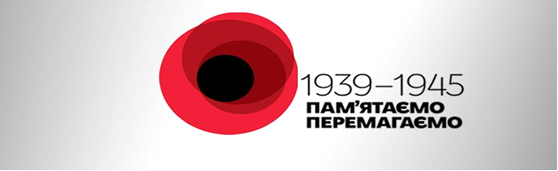 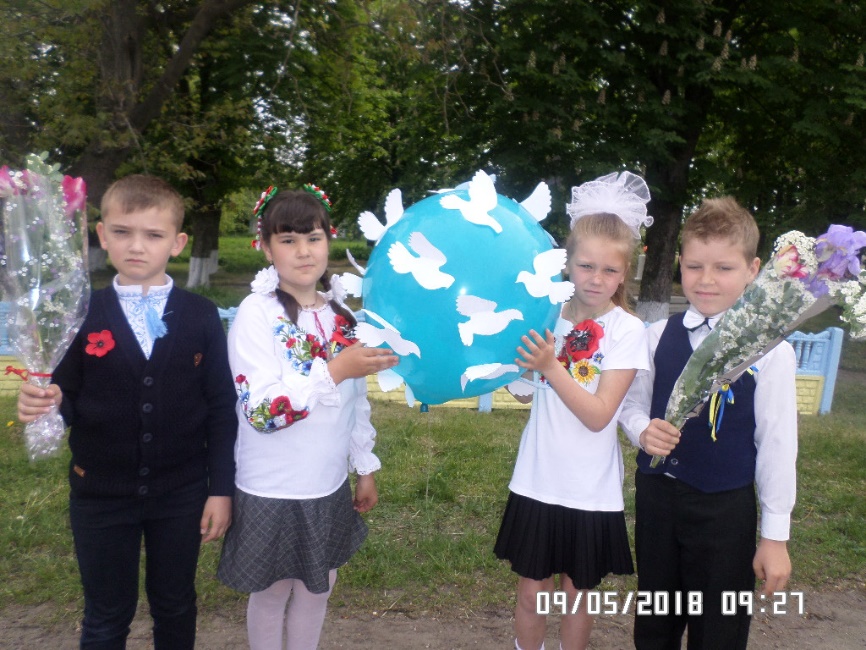 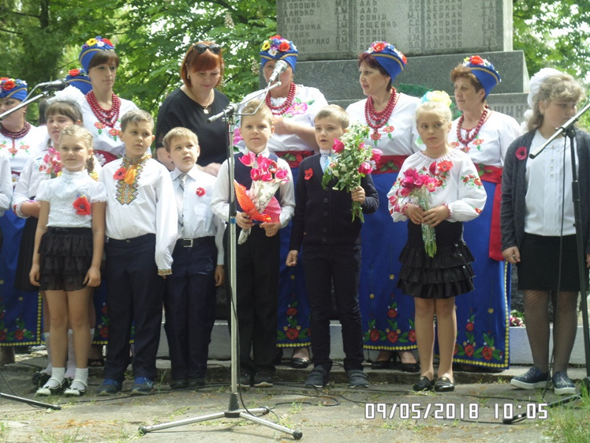 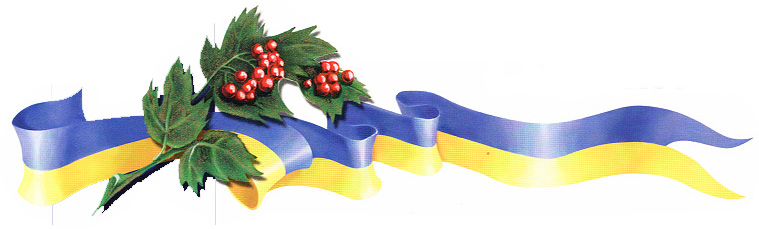 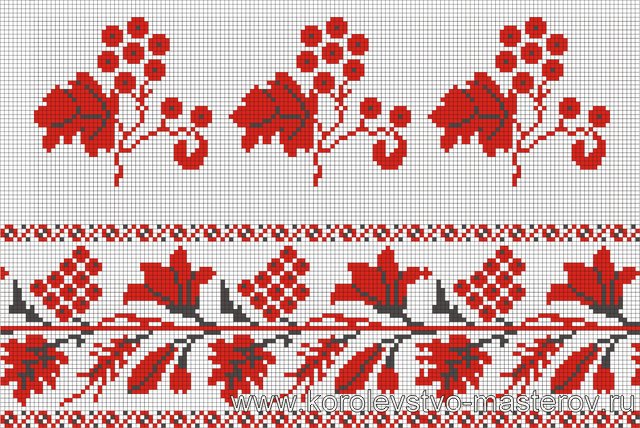 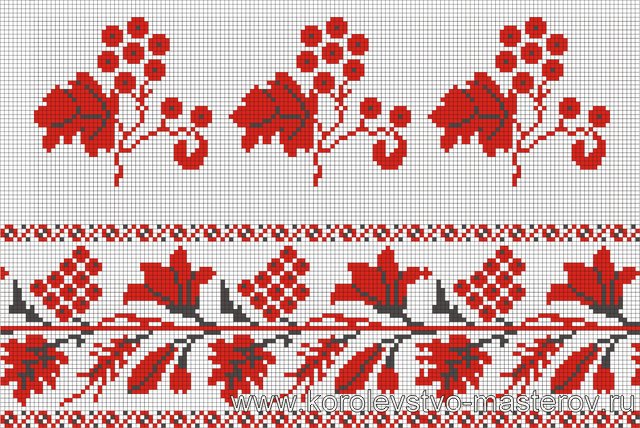 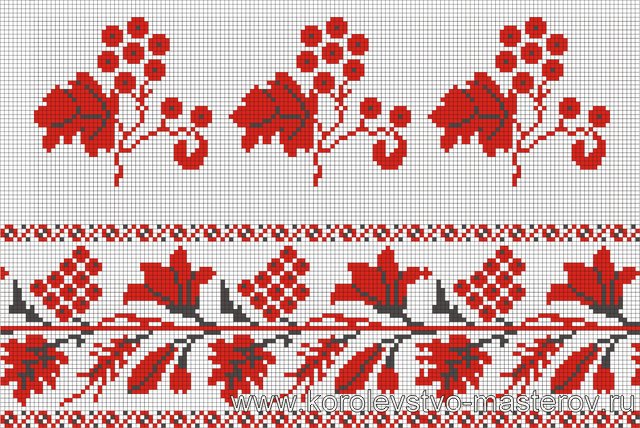 Ми є діти українські.Український славний рід.Дбаєм, щоб про нас маленьких,добра слава йшла у світ.
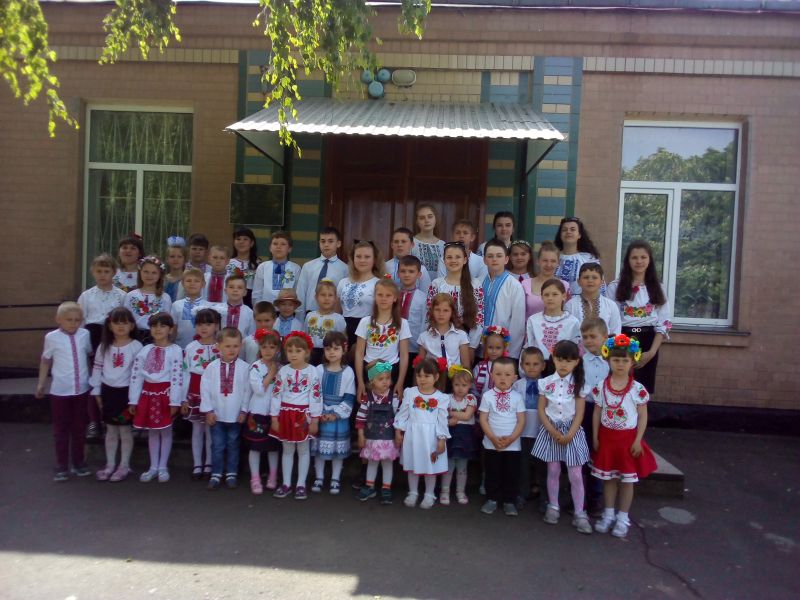 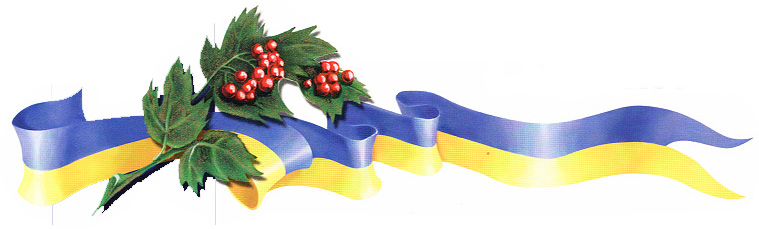 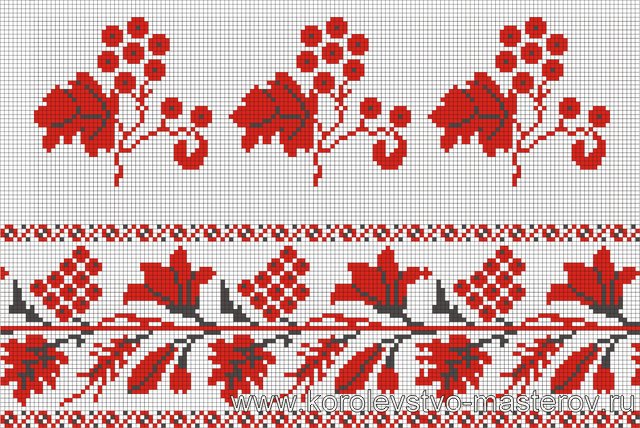 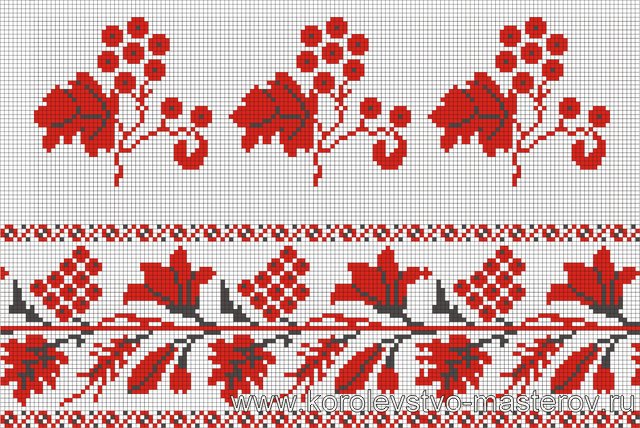 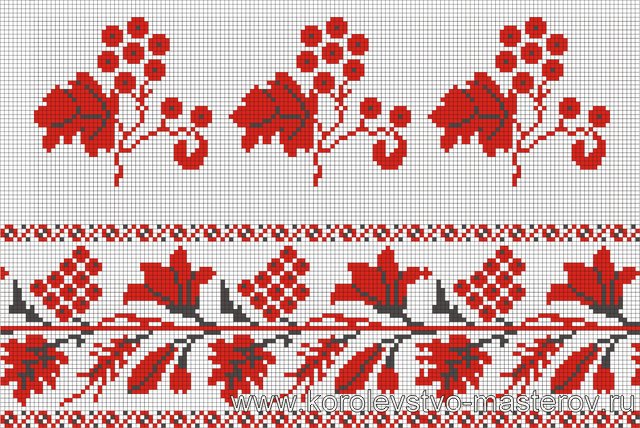 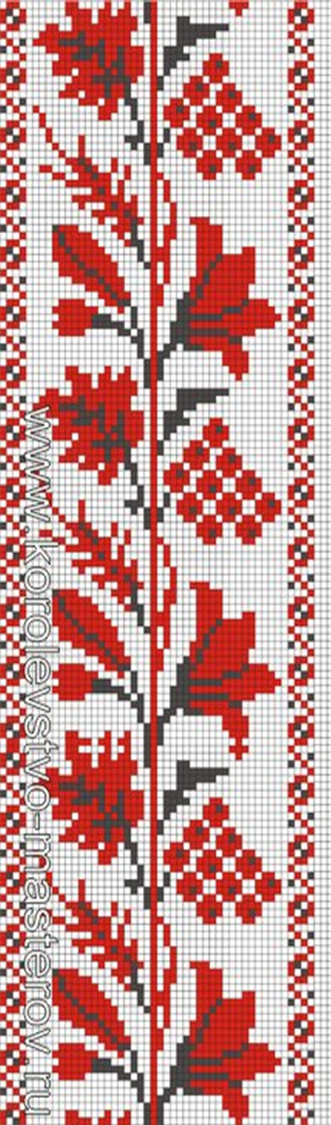 Ми хочемо без воєн житиХай буде мир на всій землі!За мир, щоб сміятись!За мир, щоб трудитись!За мир, щоб троянди цвіли!Щоб жито буяло і діти росли!
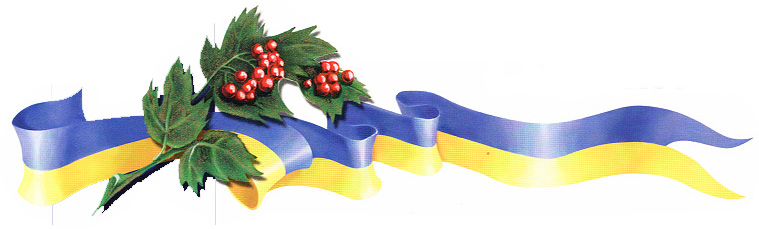 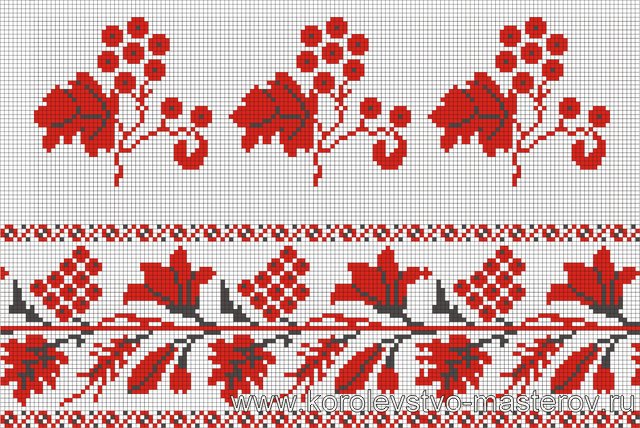 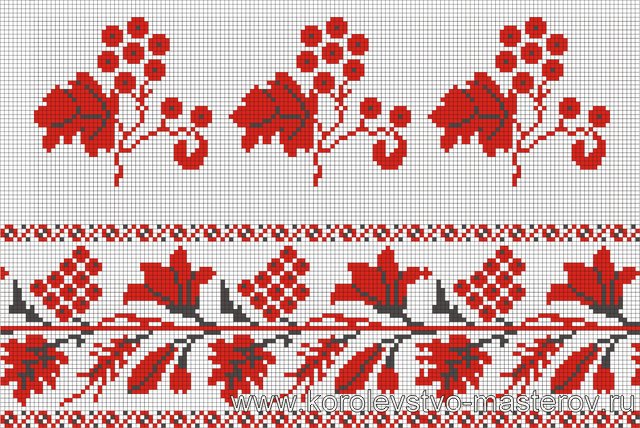 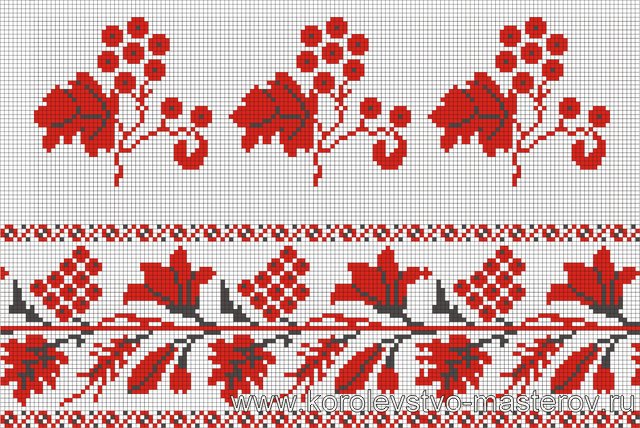